http://www.free-powerpoint-templates-design.com
CHARACTERISTIC OF CREATIVITY
Presented by TEAM 2
Meet  Our Team
Rahmawati Ardiyan A.L
Wulan Surandika
Mika Aty
Desi Fiberianty
3rd
4th
1st
2nd
1. Characterictic of creativity;
2. How to identify;
3. Teachers and parents roles;
4. Do & don’t!
Kreativitas adalah kemampuan yang dimiliki seseorang untuk menghasilkan suatu ide atau produk yang baru atau orisinil yang memiliki  nilai kegunaan, dimana hasil ide produk tersebut diperoleh melalui proses kegiatan imaginatif atau sintesis pemikiran yang hasilnya bukan hanya perangkuman, tetapi mencakup pembentukan pola baru dan gabungan informasi yang diperoleh dari pengalaman sebelumnya (Sit, et al., 2016)
01
Kreativitas merupakan salah satu potensi yang dimiliki anak yang perlu dikembangkan sejak dini (Susanto, 2018)
LATAR BELAKANG
03
Oleh karena itu mengetahui ciri-ciri anak kreatif sangat penting bagi orang tua dan pendidik agar mereka bisa berperan dalam mengembangkan kreativitas anak dengan menciptakan kondisi yang merangsang pemikiran dan kreatif anak serta menyediakan sarana dan sarana pendukungnya
Jamaris (2006) menjelaskan anak usia dini adalah anak yang berada pada fase praoperasional, yang berpikir secara simbolis yang dihadirkan dalam bentuk fantasi, cara berpikir tersebut merupakan awal untuk menumbuhkembangkan kreativitas anak (Susanto, 2018).
04
02
CIRI-CIRI ANAK KREATIF
Suyanto (2005) dalam (Sit, et al., 2016)
Suka berpetualang, selalu ingin mendapatkan pengalaman baru
Rasa ingin tahunya besar, suka mengajukan pertanyaan tak henti-henti
Daya imajinasi yang tinggi
Senang menjajaki lingkungannya
Jarang merasa bosan, aktif bergerak.
Suka melakukan eksperimen, membongkar, mencoba-coba berbagai hal.
Mengamati dan memegang segala sesuatu, mengeksplorasi secara ekspansif
Bersifat spontanitas menyatakan fikiran dan perasaannya
CIRI-CIRI KREATIVITAS
Dedi Supriadi (1994:74) dalam (Susanto, 2018)
Fluency
Kemampuan untuk menghasilkan banyak gagasan
Redefinition
kemampuan untuk meninjau suatu persoalan berdasarkan perspektif yang berbeda denga apa yang sudah diketahui orang lain
Flexible
Originality
Elaboration
Kemampuan untuk mengemukakan bermacam-macam pemecahan atau pendekatan terhadap masalah
kemampuan untuk mencetuskan gagasan dengan cara yang asli tidak klise
kemampuan menguraikan sesuatu secara rinci
Aptitude
Keterampilan berpikir kreatif
Keterampilan berpikir luwes
Keterampilan  berpikir orisinal
Keterampilan  merinci
Keterampilan Menilai
Aptitude
Non-Aptitude
Cara mudah untuk melihat kreativitas anak adalah dengan mengamati  anak-anak dalam kegiatannya dan berbicara dengan mereka tentang bagaimana mereka berpikir. Guru juga perlu  mengumpulkan dan memeriksa data anekdotal mengenai karakteristik kepribadian anak sebagai  kunci tertentu dari guru untuk menentukan kreativitas anak tersebut. Selain itu orang tua dan teman sebaya juga dapat membantu dalam mengenali anak-anak yang sangat kreatif. (Trimuliana, 2019)
CARA MENGENALI ANAK KREATIF
PERAN PENDIDIK DAN ORANG TUA
PENDIDIK
Berdasarkan temuan (Legget, 2017), terdapat 4 (empat) hal terkait hubungan antara kreativitas dengan peran pendidik (1) fokus pendidik dalam mempertimbangkan keterlibatan anak ikut terlibat dalam proses kegiatan bermain yang melibatkan proses berfikir pengembangan kreativitas, (2) konsep kreatif yang muncul bermanfaat terhadap kompetensi pedagogi pendidik, (3) peran pendidik diperlukan dalam pengembangan kreativitas anak usia dini, dan (4) hal terpenting dalam mengajar adalah momentum ‘refleksi’ kreativitas pada saat anak dapat mendefinisikan dan mengenali kembali pilihan mereka.
Orang Tua
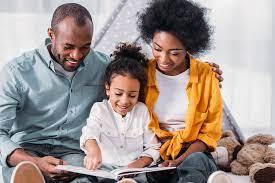 Hasil penelitian menunjukkan bahwa perkembangan kreativitas berpotensi semakin meningkat apabila orang tua memberikan keamanan dan kebebasan psikologi dalam membesarkan anak mereka (Harrington, Block & Block, 1987). Kemple and Nissenberg (2000), memberikan kesempatan anak untuk berdiskusi dalam rangka menentukan kebutuhan dan minat dapat berdampak terhadap kreativitas anak, mendukung hubungan yang lebih erat antara pendidik dan orang tua dalam menghadirkan lingkungan kondusif bagi perkembangan kreativitas anak.
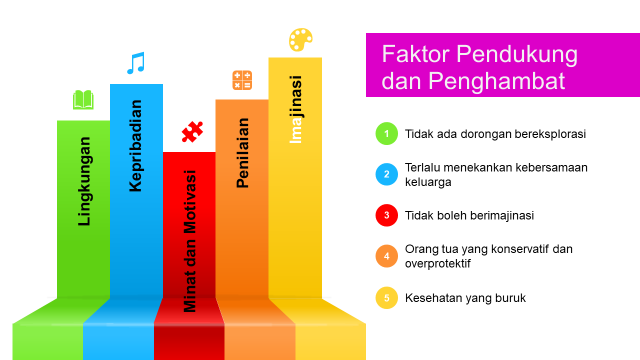 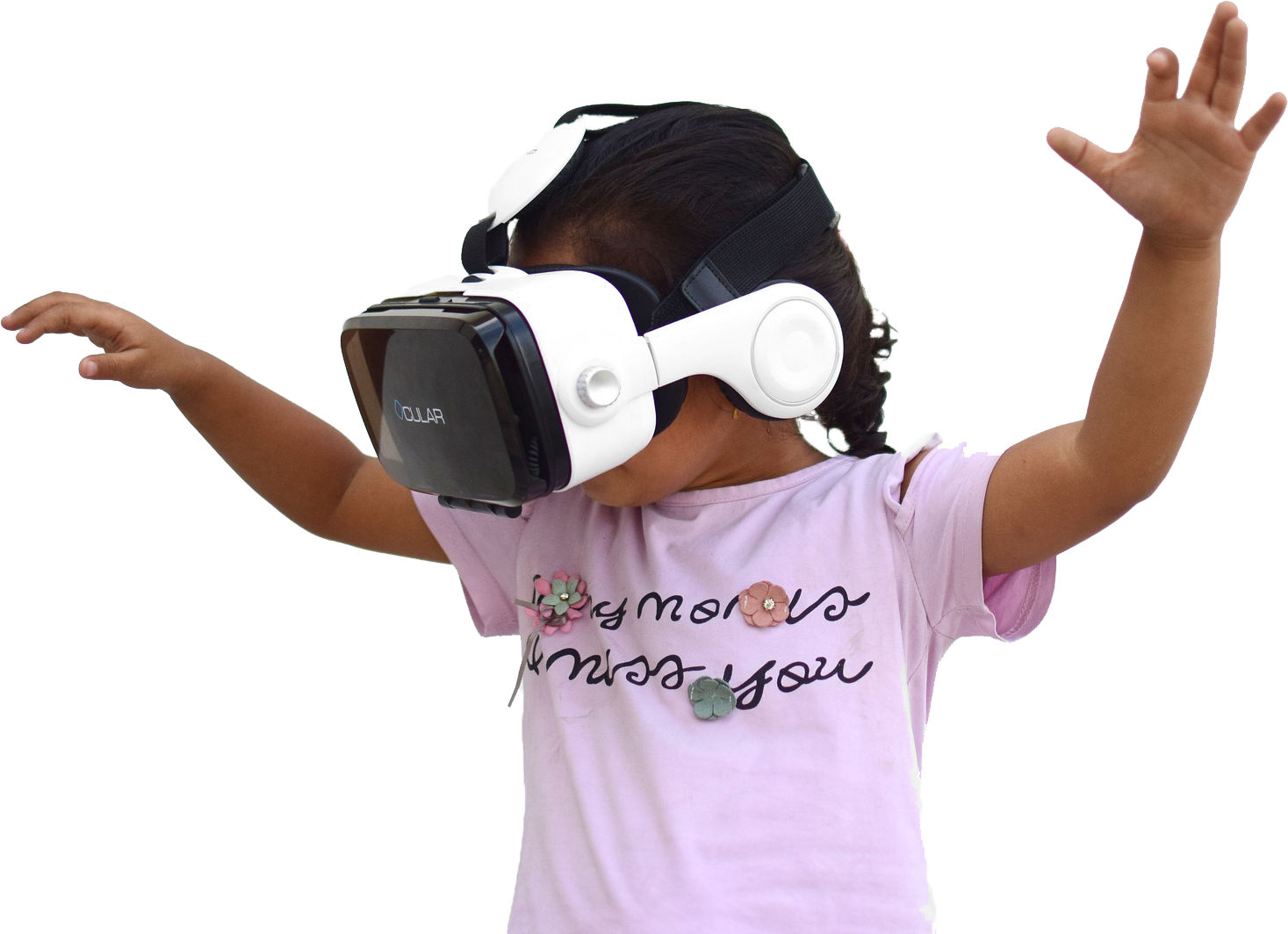 Thank you